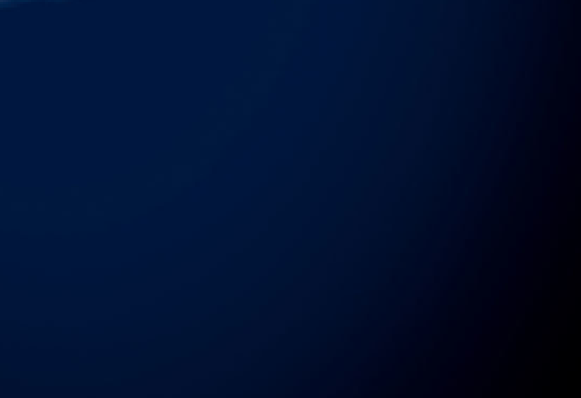 Integrating MMRd/MSI Testing for 
Solid Tumors

دور تحليل  MMRd /MSIفي الأورام الصلبة
د. موسى العلي
Mousa Alali, MD
Medical Oncologist
Microsatellite (MS) and mismatch repair (MMR):
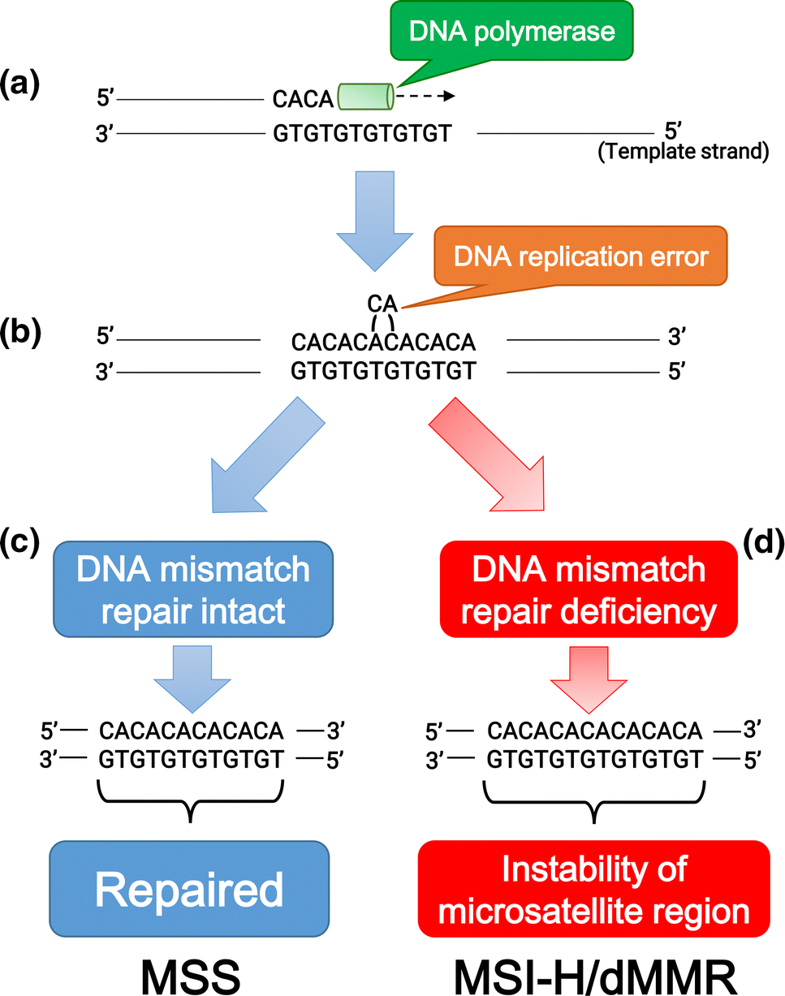 1/14
Eso, Y. et al. J Gastroenterol (2019).
5-FU Can Harm Patients With MSI-H
100
100
Pooled data from randomized trials of 5-FU–based chemotherapy 
in patients with stage II or stage III colon cancer
90
90
80
80
OS with microsatellite stability or low-frequency microsatellite instability
OS with high-frequency microsatellite instability
OS (%)
OS (%)
70
70
60
60
No adjuvant chemotherapy
50
50
Adjuvant chemotherapy
40
40
0
0
1
1
2
2
3
3
4
4
5
5
6
6
7
7
8
8
Adjuvant chemotherapy
Yrs After Randomization
Yrs After Randomization
30
30
No adjuvant chemotherapy
20
20
10
10
P = .02
P = .10
0
0
2/14
Ribic. NEJM. 2003;349:247.
[Speaker Notes: MSI-H, high microsatellite instability.]
Relationship Between MSI and Tumor-Associated Inflammatory Response
Robust tumor-associated inflammatory response
Hypermutation 
(10-100x increase in mutational load vs MMR-proficient tumors)
Many neoantigens expressed on tumor cells
MSI-H
High PD-1 and/or PD-L1 on tumor-infiltrating inflammatory cells
High PD-L1 on tumor cells
3/14
Le. NEJM. 2015;372:2509.
[Speaker Notes: MMR, mismatch repair; MSI, microsatellite instability; MSI-H, microsatellite instability–high.]
Perspective
CRC stage   & Ⅲ:
Oxaliplatin does not work in patients > 70 yrs of age
Adjuvant chemotherapy in MSI-H stage  CRC: No benefit.
4/14
[Speaker Notes: MSI-H, high microsatellite instability.]
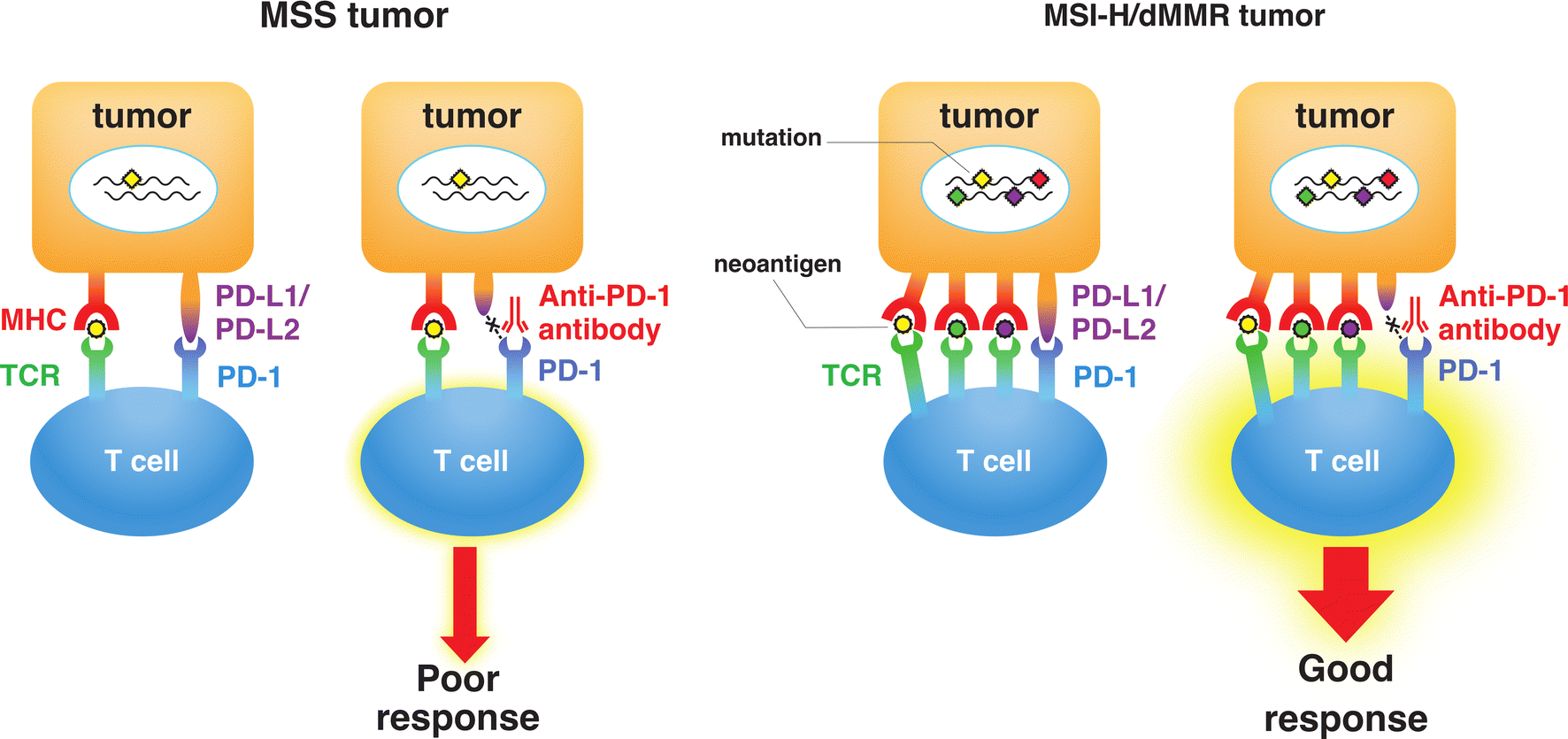 5/14
Eso, Y. et al. J Gastroenterol (2019).
MSI-H Frequency Among Different Types of Cancer
100
80
60
MSI-H Frequency (%)
40
20
0
Colon
Small Bowel
Endometrial
Gastric
Ovarian
Gallbladder
Prostate
Glioma
Breast
8/14
Lee. Oncologist. 2016;21:1200.
[Speaker Notes: MSI-H, high microsatellite instability.]
Pembrolizumab: Non-CRC dMMR
Tumor Type and Response[2]
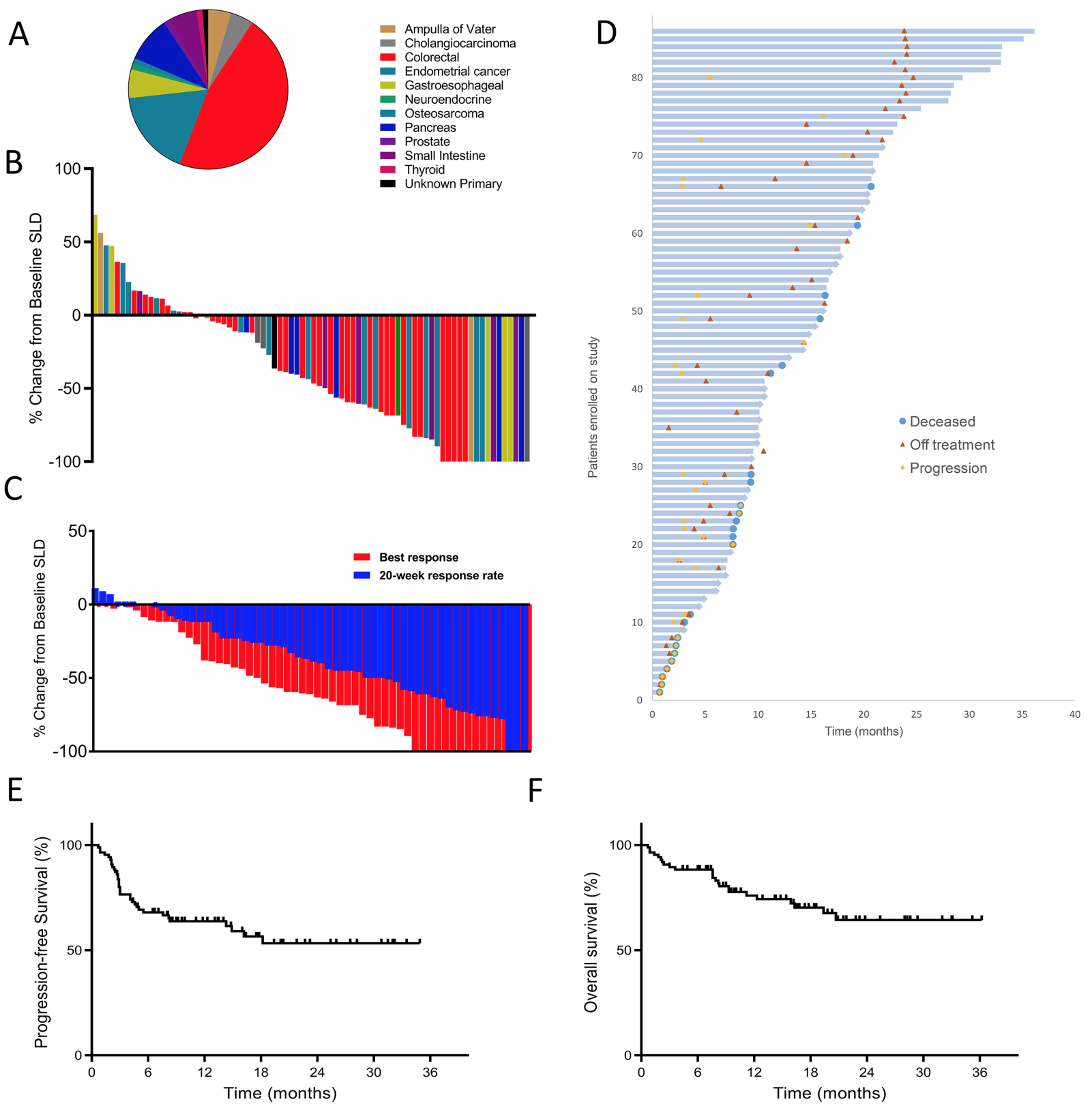 9/14
1. Pembrolizumab PI. 2. Le. Science. 2017;357:409.
[Speaker Notes: ORR, Objective Response Rate]
Current Indications for Immune Checkpoint Inhibitors in MSI-H/dMMR Cancer
Pembrolizumab for MSI-high/MMRd unresectable or metastatic CRC with PD after a fluoropyrimidine, oxaliplatin or irinotecan
Pembrolizumab for MSI-high/MMRd unresectable or metastatic solid tumors with PD after prior treatment and no satisfactory alternative treatments 
Nivolumab ± ipilimumab for MSI-high/MMRd metastatic CRC with PD after a fluoropyrimidine, oxaliplatin or irinotecan
10/14
[Speaker Notes: CPS, Combined Positive Score; GEJ, gastroesophageal junction]
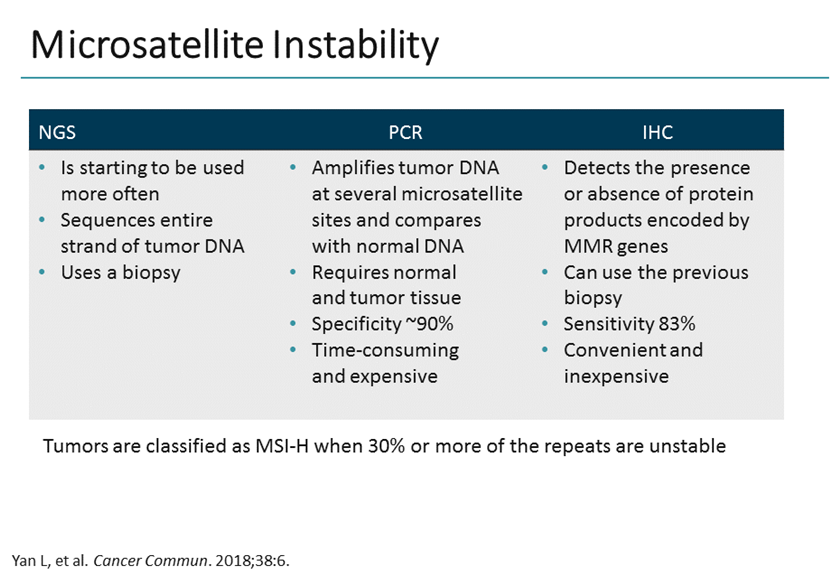 11/14
Case: Stage  Colon Cancer
Patient Information
Specimen Information
Primary tumor: Ileocecal valve
Specimen site: Colon, NOS
High Impact Results
74-yr-old woman with CAD is diagnosed with stage  (T3N0) right colon cancer
IHC on biopsy: No MLH1/PMS2 = deficient MMR
Next-gen sequencing: MSI-H confirmed, TMB 25 mut/Mb
BRAF V600E positive
BRCA2 mutation positive
13/14
[Speaker Notes: CAD, coronary artery disease; IHC, immunohistochemistry; MMR, mismatch repair; MSI-H, high microsatellite instability; TMB, tumor mutational burden.]
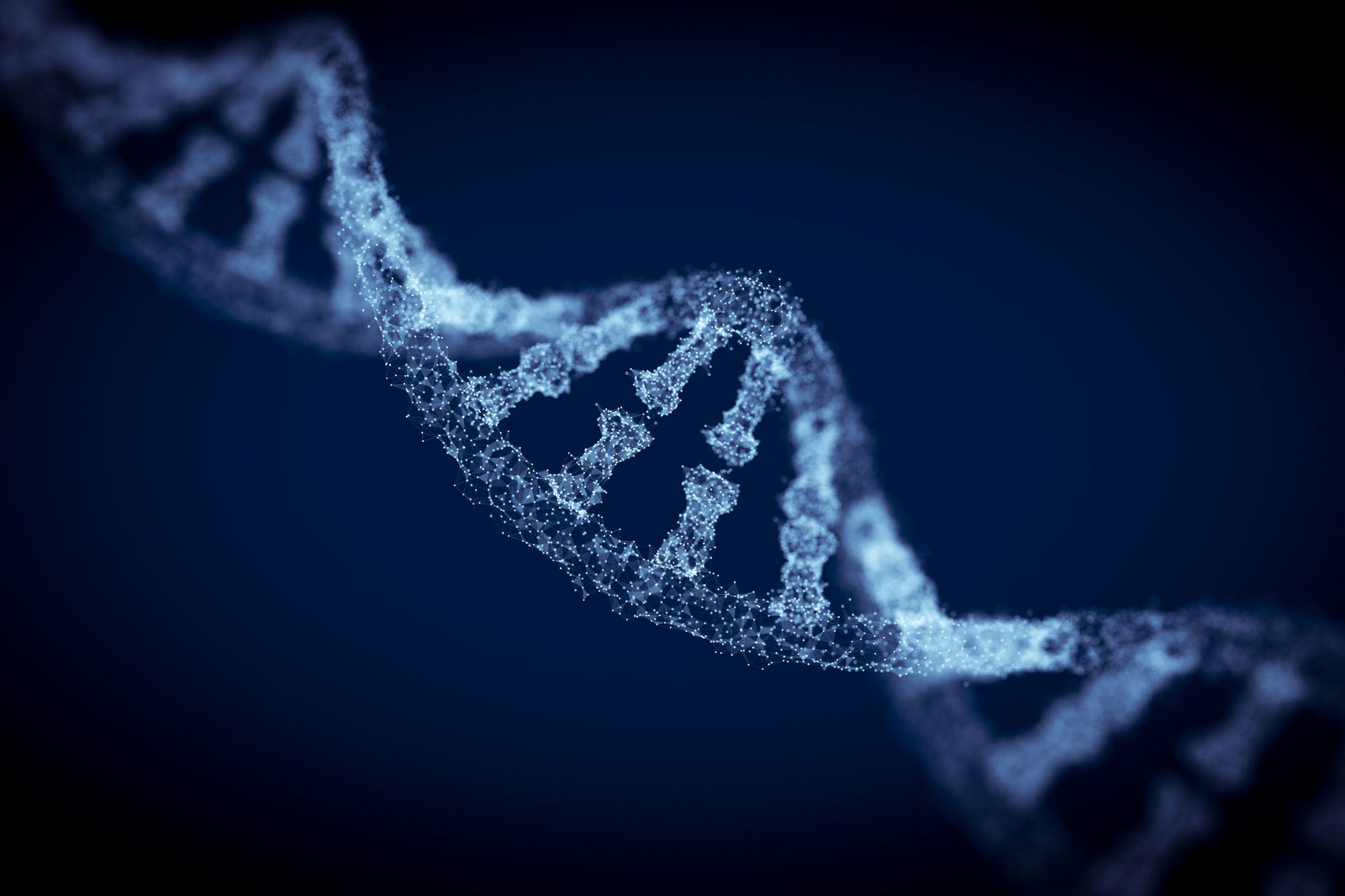 شكراً لإصغائكم
شكراً لإصغائكم
12